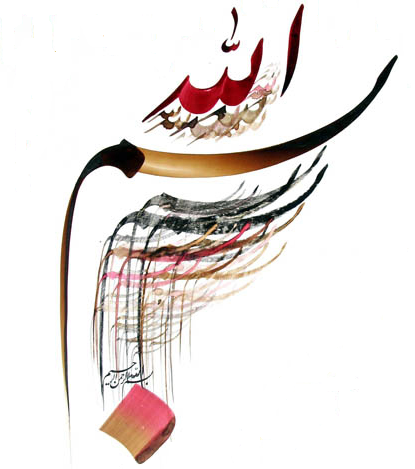 Diabetes Management During Pregnancy
Seyed Adel Jahed, M.D.
Islamic Azad University, Tehran Medical Branch
Gabric Diabetes Education Association
18th  April 2014
RIES, Tehran, Iran
AGENDADiabetes in Pregnancy
Definition
Pathogenesis, Prevalence, Health Risks, Risk Factors
Screening
HAPO Study
The 2013 Endocrine Society Clinical Practice Guideline
Preconception care of women with diabetes
Gestational diabetes (GDM)
Glucose monitoring and glycemic targets
Nutrition therapy and weight gain targets for women with overt or GDM
Blood glucose lowering pharmacological therapy during pregnancy
Labor, delivery, lactation, and postpartum care
Available Medications
Oral glucose lowering agents
Prandial insulins
Basal insulins
Pitfalls and Conclusion
Case 1
خانم 26 ساله ای در هفته 3 بارداری دوم جهت مشاوره تشخیصی به شما ارجاع شده است. بارداری اول بدون هیچ مشکلی بود و نوزاد ترم 3 کیلویی به دنیا آمد. سابقه سقط نداشته است. سابقه خانوادگی از دیابت ندارد و BMI 24 kg/m2 دارد.

در مورد بررسی وی از نظر احتمال دیابت بارداری چه توصیه ای مى نمایید؟
4
Case 2
خانم 23 ساله ای در هفته 4 بارداری اول جهت مشاوره تشخیصی به شما ارجاع شده است. وی از قبل مبتلا به PCOS بوده است و با متفورمین درمان می شده است ولی هیچ اختلالی در تحمل گلوکز نداشته است. سابقه سقط نداشته است. سابقه خانوادگی از دیابت ندارد و BMI 26 kg/m2 دارد.

در مورد بررسی وی از نظر احتمال دیابت بارداری چه توصیه ای مى نمایید؟
5
Case  3
خانم 24 ساله ای در هفته 11 بارداری بررسي آزمایشگاهی شده است و با توجه به FBS=96 mg/dl، جهت مشاوره تشخیصی به شما ارجاع شده است. در مورد وی چه پاسخی مى دهید؟
الف- مورد قطعی دیابت بارداری است و نیاز به تست تشخيصی دیگر ندارد. ب- مورد قطعی دیابت آشکار (overt) است و نیاز به تست تشخيصی دیگر ندارد.ج- لازم است یک بار دیگر FBS تکرار شود. د- لازم است جهت تشخیص قطعی،  OGTT شود.
6
GDM: Old Definition
“Glucose intolerance with onset or first recognition during pregnancy”
whether or not insulin is used for treatment or hyperglycemia persists after pregnancy
Criteria for the diagnosis were initially established about 50 years ago.
With minor modifications, remained in use for more than 40 years.
O’sullivan JB. Criteria for oral glucose tolerance test in pregnancy. Diabetes 1964;13:278–285
Diabetes in Pregnancy: Current Definitions(IADPSG & ADA)
Overt
Gestational
Overt diabetes (type 1 or 2) in initial visit:
 FPG ≥126 mg/dl
 A1C ≥ 6.5%
 Random PG ≥200 mg/dl
these women are at increased risk of having a child with a congenital anomaly and may be at increased risk of complications from diabetes.
Gestational diabetes: 
 92 ≤ FPG <126 mg/dl at any gestational age 
 At 24-28 weeks of gestation: 75 gr 2-hr OGTT with any of the below: 
 FPG ≥92 mg/dl
 1-hr ≥180 mg/dl
 2-hr ≥153 mg/dl
NIH & ACOG still believe on 2 step approach & old criteria.
GDM Pathogenesis
Pregnancy is characterized by insulin resistance and hyperinsulinemia due to:
placental secretion of diabetogenic hormones including:
GH
CRH
Human placental lactogen (hPL)
Progesterone
increased maternal adipose deposition
decreased exercise
increased caloric intake
These and other endocrinologic and metabolic changes ensure that the fetus has an ample supply of fuel and nutrients at all times.
GDM occurs when pancreatic function is not sufficient to overcome the insulin resistance created by changes in diabetogenic hormones during pregnancy.
Prevalence of GDM
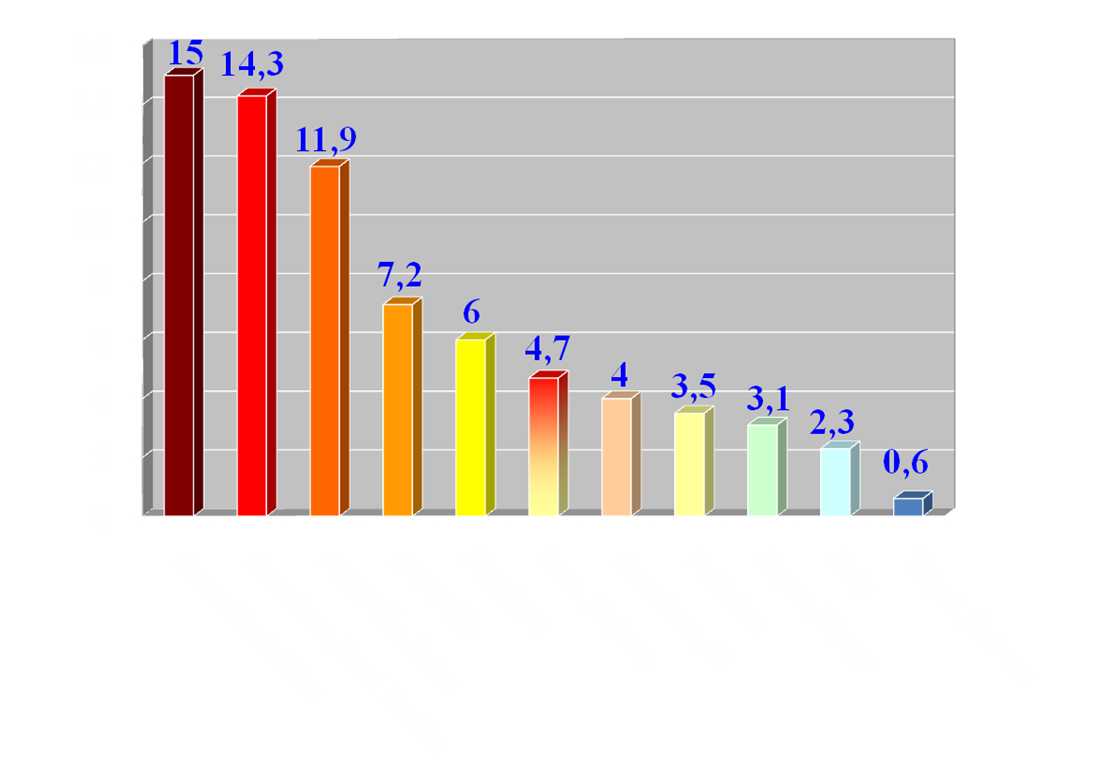 Epidemiology of glucose intolerance and GDM in women of child bearing age, Diabetes Care, 21, 1998
Overall Prevalence of Pregnancy Complicated by DM
Pre-GDM: 0.8 % in 1999  
                     1.8 % in 2005

The prevalence of GDM remained constant at about 7.5% during the same interval. 1

Using new diagnostic IADPSG criteria: 18% 2
Lawrence  JM, et al. Trends in the prevalence of preexisting diabetes and GDM among a racially/ethnically diverse population of pregnant women, 1999-2005. Diabetes Care 2008; 31:899
 C.D.C 2011. http://www.cdc.gov/diabetes/pubs/pdf/ndfs
Health Risks of Gestational Diabetes
Diabetes Care 2008; 31:340.
Obstet Gynecol Clin N Am 2010; 37:255–67.
Risk Factors for Gestational Diabetes
a Relative risk compared with white race
Obstet Gynecol Clin N Am 2010; 37:255–267
SCREENING
Selective  vs. Universal?


One step vs. two step?
SCREENING
Whom to be screened ?
 low risks of GDM should have all below criteria:
<25 yrs
non-Hispanic white
BMI <25 kg/m2
no history of previous glucose intolerance or adverse pregnancy outcomes associated with GDM
no first degree relative with diabetes 
 Only 10% of the general obstetric population meets all of these criteria.
 2.7-20% of women diagnosed with GDM have no risk factors.

Thus, universal screening is recommended.
Obstet Gynecol 2013; 122:406.
Old Screening for GDM
Two approaches may be followed for GDM screening at 24–28 weeks:
Two-step approach:
     A. Perform initial screening by measuring plasma or serum glucose 1 h after   50-g load (GCT). 1-hPG of >140 mg/dl identifies 80% of women with GDM, while the sensitivity is further increased to 90% by a threshold of >130 mg/dl.
     B. Perform diagnostic 100-g OGTT on a separate day in women who exceed the chosen threshold on 50-g screening.
One-step approach:
Perform a diagnostic 100-g OGTT in all women to be tested at 24–28 weeks.
May be preferred in clinics with high prevalence of GDM.
Diabetes Care 2010; 33 (Suppl 1): S16
Diabetes Care 2010; 33(3): 676-82
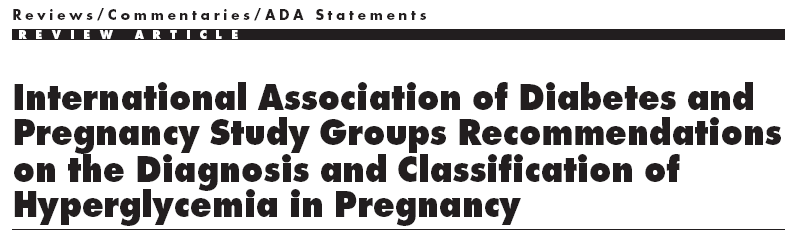 17
International Association of Diabetes and Pregnancy Study Groups(IADPSG)
Was formed in 1998; 225 conferees from 40 countries.
The principal objectives of IADPSG are to foster an international approach to enhancing the quality of care, facilitating research, and advancing education in the field of diabetes in pregnancy.
Diabetes Care 2010; 33(3): 676-82
Hyperglycemia and Adverse PregnancyOutcome study(HAPO)
25,505 pregnant women at 15 centers in nine countries
Primary outcomes
birth weight > 90th percentile for gestational age 
primary cesarean delivery 
clinically diagnosed neonatal hypoglycemia
cord-blood serum C-peptide level > 90th percentile
Secondary outcomes  
delivery before 37 wks of gestation
shoulder dystocia or birth injury
need for intensive neonatal care
hyperbilirubinemia
preeclampsia
N Engl J Med 2008; 358:1991-2002
HAPO Primary Outcomes
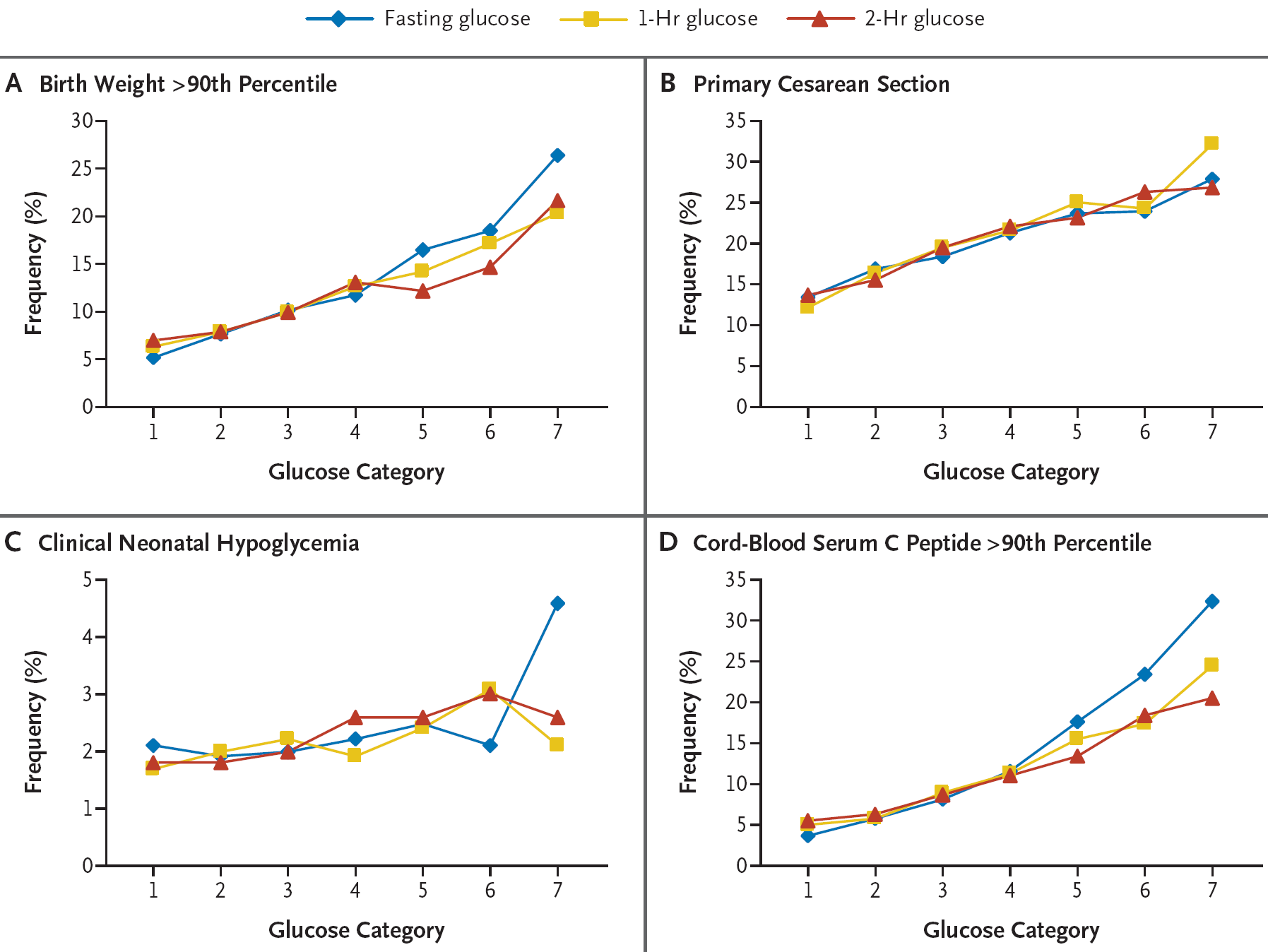 N Engl J Med 2008; 358:1991-2002
Adjusted OR for Associations between Maternal Glycemia as a Continuous Variable and Primary and Secondary Perinatal Outcomes*
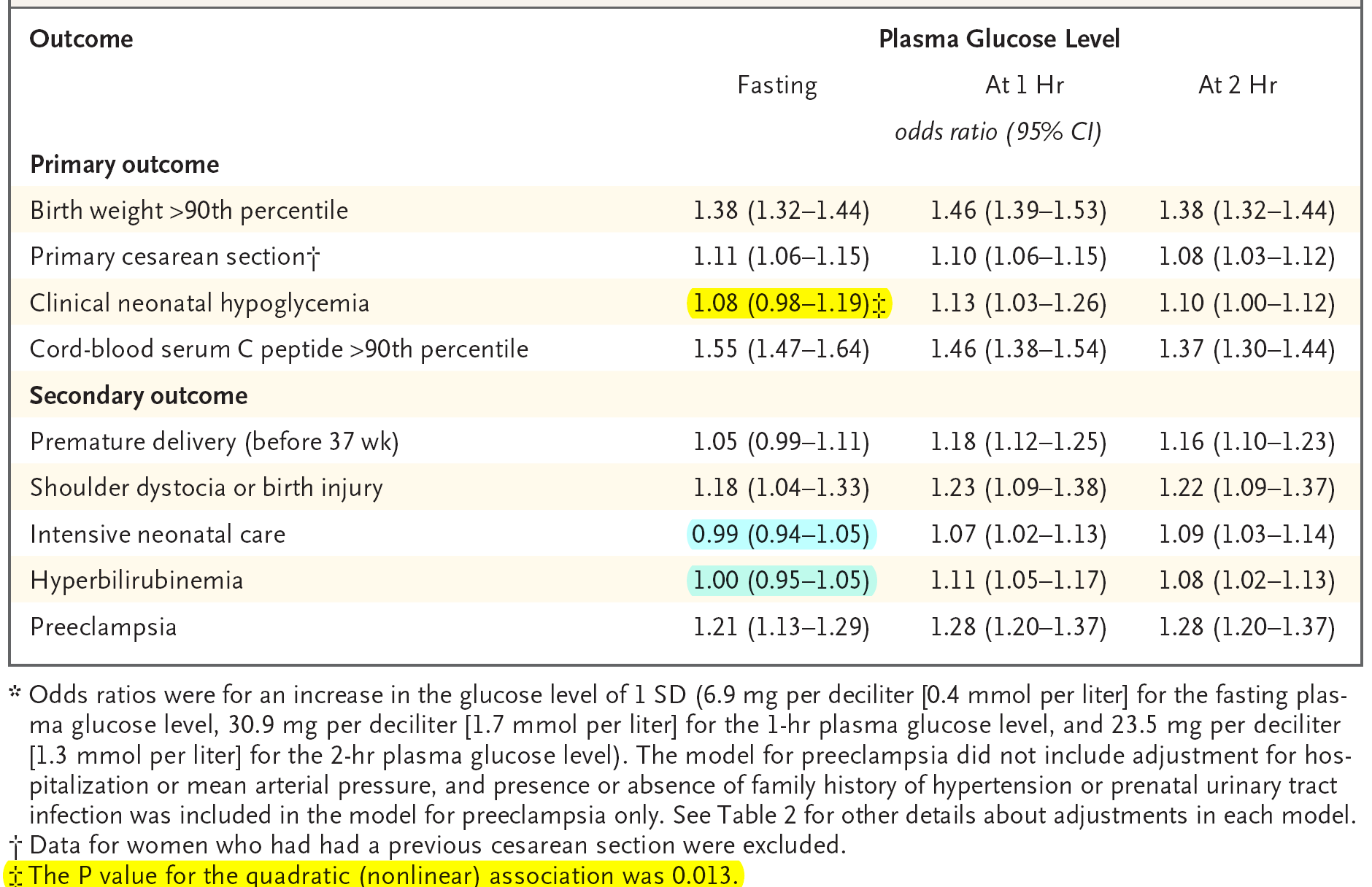 N Engl J Med 2008; 358:1991-2002
HAPO Key Messages
The frequency of birth weight, C-peptide, or percent infant body fat >90th percentile was approximately twofold greater when any of the glucose values were greater than or equal to the threshold. 
The frequency of preeclampsia was twofold higher when one or more glucose values met or exceeded threshold, and frequencies of preterm delivery and primary C/S were  >45% higher.
Diabetes Care 2010; 33(3): 676-82
Threshold Values for Diagnosis of GDM                                     or Overt Diabetes in Pregnancy
* One or more of these values from a 75-g OGTT must be equaled or exceeded for the diagnosis of GDM.
‡  One of these must be met to identify the patient as having overt diabetes in pregnancy. 
§ If a random PG is the initial measure, the tentative diagnosis of overt diabetes in pregnancy should be confirmed by FPG or A1C using a DCCT/ UKPDS-standardized assay.
Diabetes Care 2010; 33(3): 676-82.
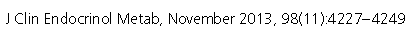 1.0. Preconception care of women with diabetes
1.1. Preconception Counseling
We recommend that preconception counseling be provided to all women with diabetes who are considering pregnancy. (1       OO)
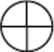 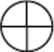 1.2. Preconception Glycemic Control
We suggest that women with diabetes seeking to conceive strive to achieve blood glucose and HbA1C levels as close to normal as possible when they can be safely achieved without undue hypoglycemia. (2       OO)
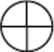 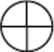 1.3. Insulin Therapy-1Regimens
a. We recommend that insulin-treated women with diabetes seeking to conceive be treated with multiple daily doses of insulin or continuous sc insulin infusion in preference to split-dose, premixed insulin therapy, because the former are:
more likely to allow for the achievement and maintenance of target blood glucose levels preconceptionally.
in the event of pregnancy, are more likely to allow for sufficient flexibility or precise adjustment of insulin therapy. (1       OO)
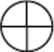 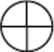 1.3. Insulin Therapy-2Change Time
b. We suggest that a change to a woman’s insulin regimen, particularly when she starts continuous sc insulin infusion, be undertaken well in advance of withdrawing contraceptive measures or otherwise trying to conceive to allow the patient to acquire expertise in, and the optimization of, the chosen insulin regimen. (Ungraded recommendation)
1.3. Insulin Therapy-3Analogues
c. We suggest that insulin-treated women with diabetes seeking to conceive be treated with rapid-acting insulin analog therapy (with insulin aspart or insulin lispro) in preference to regular insulin. (2       OO)

d. We suggest that women with diabetes successfully using the long-acting insulin analogs insulin detemir or insulin glargine preconceptionally may continue with this therapy before and then during pregnancy. (2       OO)
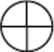 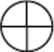 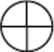 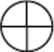 1.4. Folic Acid Supplementation
We recommend that beginning 3 months before withdrawing contraceptive measures or otherwise trying to conceive, a woman with diabetes take a daily folic acid supplement to reduce the risk of neural tube defects. (1      OO)
We suggest a daily dose of 5 mg based on this dose’s theoretical benefits. (2       OO)
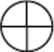 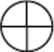 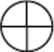 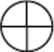 1.5. Ocular Care:Preconception, During pregnancy, & Postpartum
a. We recommend that all women with diabetes who are seeking pregnancy have a detailed ocular assessment by a suitably trained and qualified eye care professional in advance of withdrawing contraceptive measures or otherwise trying to conceive. (1              )
If retinopathy is documented, the patient should be apprised of the specific risks to her of this worsening during pregnancy.
If the degree of retinopathy warrants therapy, we recommend deferring conception until the retinopathy has been treated and found to have stabilized. (1                 )

b. We recommend that women with established retinopathy be seen by their eye specialist every trimester, then within 3 months of delivering, and then as needed. (1   OOO)

c. We suggest that pregnant women with diabetes not known to have retinopathy have ocular assessment performed soon after conception and then periodically as indicated during pregnancy. (2       OO)
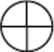 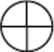 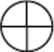 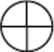 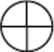 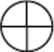 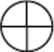 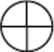 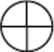 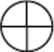 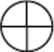 2.0. 
Gestational diabetes (GDM)
2.1. Testing for overt diabetes in early pregnancy
We recommend universal testing for diabetes with a FPG, HbA1C, or an untimed random PG at the first prenatal visit (before 13 weeks gestation or as soon as possible thereafter) for those women not known to already have diabetes. (1       OO)
In the case of overt diabetes, but not GDM, a second test (either a FPG, untimed random plasma glucose, HbA1C, or OGTT) must be performed in the absence of symptoms of hyperglycemia and found to be abnormal on another day to confirm the diagnosis.
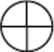 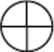 1st Prenatal VisitAbnormal Plasma Glucose Classification
2.2. Testing for GDM at 24-28 weeks gestation-1
We recommend that pregnant women not previously identified with overt diabetes or GDM be tested for GDM (Table 2) by having a 2-hr, 75-g OGTT performed at 24-28 weeks gestation. (1          O)
We recommend that GDM be diagnosed on this test using the IADPSG criteria (majority opinion of this committee). (1           O)
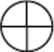 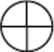 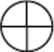 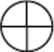 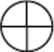 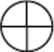 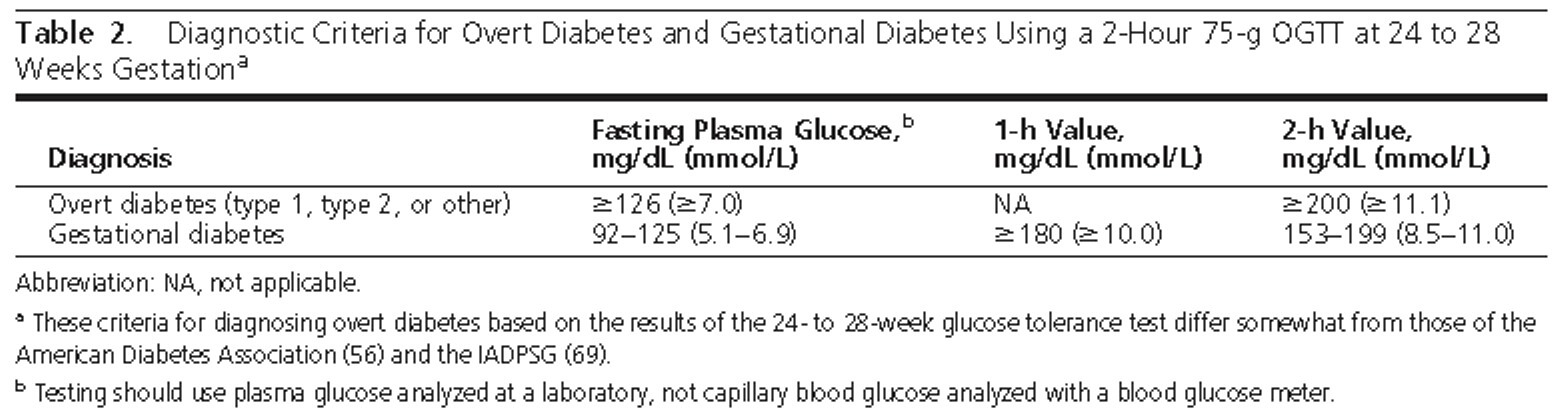 2.2. Testing for GDM at 24-28 weeks gestation-2
The 75-g OGTT should be performed after an overnight fast of at least 8 hrs (but not >14 hrs) and without having reduced usual carbohydrate intake for the preceding several days.
The test should be performed with the patient seated, and the patient should not smoke during the test.

One or more abnormal values establishes the diagnosis.
The exception is that in the case of overt diabetes, but not GDM, a second test (either a FPG, untimed random PG, HbA1C, or OGTT), in the absence of symptoms of hyperglycemia, must be performed and found to be abnormal on another day to confirm the diagnosis of overt diabetes.
2.3. Management of Elevated Blood Glucose
a. We recommend that women with GDM target blood glucose levels as close to normal as possible. (1        OO)

b. We recommend that the initial treatment of GDM should consist of MNT and daily moderate exercise for ≥30 minutes. (1         O)

c. We recommend using blood glucose-lowering pharmacological therapy if lifestyle therapy is insufficient to maintain normoglycemia in women with GDM. (1              )
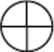 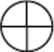 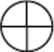 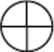 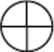 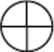 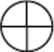 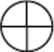 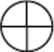 2.4. Postpartum Care-1
a. We recommend that postpartum care for women who have had GDM should include measurement of FPG or fasting SMBG for 24-72 hrs after delivery to rule out ongoing hyperglycemia. (1    OOO)

b. We recommend that a 2-hr, 75-gOGTT should be undertaken 6-12 weeks after delivery in women with GDM to rule out prediabetes or diabetes. (1          O)
If results are normal, we recommend this or other diagnostic tests for diabetes should be repeated periodically as well as before future pregnancies. (1       OO)
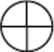 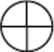 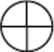 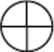 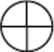 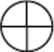 2.4. Postpartum Care-2
c. We suggest the child’s birth weight and whether or not the child was born to a mother with GDM become part of the child’s permanent medical record. (Ungraded recommendation)

d. We recommend that all women who have had GDM receive counseling on lifestyle measures to reduce the risk of type 2 diabetes, the need for future pregnancies to be planned, and the need for regular diabetes screening, especially before any future pregnancies. (1    OOO)

e. We suggest blood glucose-lowering medication should be discontinued immediately after delivery for women with GDM unless overt diabetes is suspected.
in which case the decision to continue such medication should be made on a case-by-case basis. (2         OO)
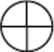 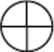 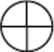 3.0. 
Glucose Monitoring and Glycemic Targets
3.1. Self-monitoring of blood glucose (SMBG)
We recommend SMBG in all pregnant women with GDM or overt diabetes (1             ) and suggest testing before and either 1 or 2 hours after the start of each meal (choosing the post meal time when it is estimated that peak postprandial blood glucose is most likely to occur) and, as indicated, at bedtime and during the night.             (2        OO)
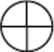 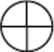 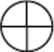 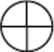 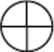 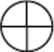 3.2. Glycemic Targets-1FPG
a. We recommend pregnant women with overt or GDM strive to achieve a target pre-prandial blood glucose 95 mg/dl. (1QQOO for fasting target, 1QOOO for other meals)
b. We suggest that an even lower FPG target of 90 mg/dl be strived for (2QOOO) if this can be safely achieved without undue hypoglycemia.
3.2. Glycemic Targets-2Post Prandials
c. We suggest pregnant women with overt or GDM strive to achieve target blood glucose levels 1 hr after the start of a meal 140 mg/dl and 2 hrs after the start of a meal 120 mg/dl (2QOOO) when these targets can be safely achieved without undue hypoglycemia.

d. We suggest pregnant women with overt diabetes strive to achieve a HbA1C 7% (ideally 6.5%). (2QOOO)
3.2. Glycemic Targets-3
3.3. Continuous Glucose Monitoring System(CGMS)
We suggest that CGMS be used during pregnancy in women with overt or GDM when SMBG levels (or, in the case of the woman with overt diabetes, HbA1C values) are not sufficient to assess glycemic control (including both hyperglycemia and hypoglycemia). (2       OO)
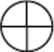 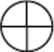 4.0. 
Nutrition Therapy And Weight Gain Targets ForWomen With Overt Or GDM
4.1. Nutrition Therapy
We recommend MNT for all pregnant women with overt or GDM to help achieve and maintain desired glycemic control while providing essential nutrient requirements. (1      OO)
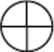 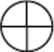 4.2.Weight Management
a. We suggest that women with overt or GDM follow the Institute of Medicine revised guidelines for weight gain during pregnancy (Table 4). (Ungraded recommendation)
b. We suggest obese women with overt or GDM reduce their calorie intake by approximately one-third (compared with their usual intake before pregnancy) while maintaining a minimum intake of 1600-1800 kcal/d. (2QQOO)
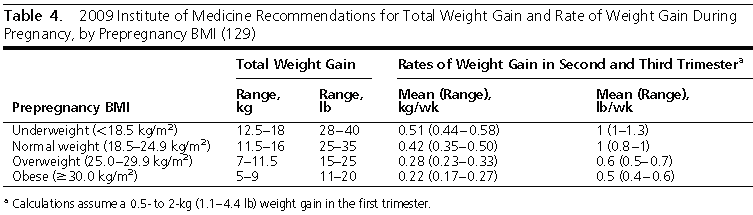 4.3. Carbohydrate Intake
We suggest women with overt or GDM limit carbohydrate intake to 35-45% of total calories, distributed in
3 small- to moderate-sized meals
&
2-4 snacks including an evening snack. (2QQOO)
4.4. Nutritional Supplements
We recommend pregnant women with overt or GDM should follow the same guidelines for the intake of minerals and vitamins as for women without diabetes (1QQEE), with the exception of taking folic acid 5mg daily beginning 3 months before withdrawing contraceptive measures or otherwise trying to conceive. 
We suggest that at 12 weeks gestation, the dose of folic acid be reduced to 0.4-1.0 mg/d, which should be continued until the completion of breastfeeding. (2QQOO)
5.0. 
Blood Glucose Lowering PharmacologicalTherapy During Pregnancy
5.1. Insulin Therapy-1Basal Insulin Analogues
a. We suggest that the insulin analog detemir may be initiated during pregnancy for those women who require basal insulin and for whom NPH insulin, in appropriate doses, has previously resulted in, or for whom it is thought NPH insulin may result in, problematic hypoglycemia.
Insulin detemir may be continued in those women with diabetes already successfully taking insulin detemir before pregnancy. (2QQQQ)

b. We suggest that those pregnant women successfully using insulin glargine before pregnancy may continue it during pregnancy. (2QQOO)
5.1. Insulin Therapy-2Prandial Insulins
c. We suggest that insulin analogs lispro and aspart be used in preference to regular insulin in pregnant women with diabetes. (2QQQO)

d. We recommend the ongoing use of CSII during pregnancy in women with diabetes when this has been initiated before pregnancy. (1QQQO)
but suggest that CSII not be initiated during pregnancy unless other insulin strategies including multiple daily doses of insulin have first been tried and proven unsuccessful. (2QQOO)
5.2. Noninsulin Anti-hyperglycemic Agent Therapy
a. We suggest that Glibenclamide is a suitable alternative to insulin therapy for glycemic control in women with GDM who fail to achieve sufficient glycemic control after a 1-week trial of MNT and exercise, except for:
a diagnosis of GDM before 25 weeks gestation 
FPG levels 110 mg/dl
	in which case insulin therapy is preferred. (2QQOO)

b. We suggest that metformin therapy be used for glycemic control only for those women with GDM who do not have satisfactory glycemic control despite MNT and who refuse or cannot use insulin or glyburide and are not in the 1st trimester. (2QQOO)
6.0. 
Labor, Delivery, Lactation, and Postpartum Care
6.1. Blood Glucose TargetsDuring Labor and Delivery
We suggest target blood glucose levels of 72-126 mg/dl during labor and delivery for pregnant women with overt or GDM. (2       OO)
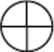 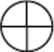 6.2. Lactation
a. We recommend whenever possible women with overt or GDM should breastfeed their infant. (1             )

b. We recommend that breastfeeding women with overt diabetes successfully using metformin or glyburide therapy during pregnancy should continue to use these medications, when necessary, during breastfeeding.      (1              )
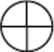 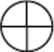 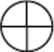 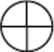 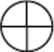 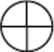 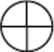 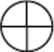 6.3. Postpartum Contraception
We recommend that the choice of a contraceptive method for a woman with overt diabetes or a history of GDM should not be influenced by virtue of having overt diabetes or a history of GDM. (1          O)
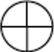 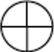 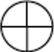 6.4. Screening for Postpartum Thyroiditis
We suggest that women with type 1 diabetes be screened for postpartum thyroiditis with a TSH at 3 and 6 months postpartum. (2        OO)
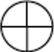 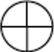 Oral Glucose Lowering Agents
Metformin
↑ Skeletal glucose uptake and inhibit hepatic gluconeogenesis
Renal dysfunction may increase risk of lactic acidosis; an extremely rare (< 1/100,000 treated pts) but potentially fatal event.
Usage contra-indications:
GFR < 30
CHF ( NYHA class 3 or 4)
Severe liver insufficiency
Hypoxemic pulmonary diseases
Metformin Characteristics
Treatment of infertility in PCOSLegro RS. Diagnosis and Treatment of PCOS: An Endocrine Society Clinical Practice Guideline. JCEM 2013; 98: 4565–92.
The routine use of metformin during pregnancy in women with PCOS is unwarranted, although it may be useful to treat GDM 1.
A meta-analysis of RCTs demonstrated no effect of metformin on abortion rate (OR: 0.89; CI95%: 0.59–1.75; P: 0.9) 2.
A large RCT demonstrated no difference in the prevalence of pre-eclampsia, preterm delivery, or GDM in women with PCOS treated with metformin during pregnancy 3.
Metformin was associated with a significantly higher incidence of GI disturbance, but no serious maternal or fetal adverse effects 3,4.
Metformin vs. insulin for the treatment of GDM. NEJM 2008;358:2003–15.
Effect of preconceptional metformin on abortion risk in PCOS: a systematic review and meta-analysis of RCTs. Fertil Steril. 2009;92:1646–58.
Metformin vs. placebo from 1st trimester to delivery in PCOS: a randomized, controlled multicenter study. JCEM 2010;95:E448–55.
Insulin sensitising drugs for women with PCOS, oligo amenorrhoea and subfertility. Cochrane Database Syst Rev. 2010;1:CD003053.
Glibenclamide Characteristics
Kronenberg: Williams Textbook of Endocrinology, 11th ed. 2008 Saunders
Comparisons of Oral Anti-diabetic Drugs
Kronenberg: Williams Textbook of Endocrinology, 11th ed. 2008 Saunders
Prandial Insulins
Regular Human Insulin
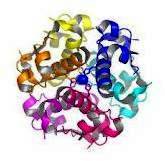 After  SQ injection regular insulin tends to 
dissociate from its normal hexameric form, first 
into dimers and then monomers.
Only dimeric & monomeric forms can pass through the endothelium.

The resulting delay in the onset and duration of action, limits its effectiveness in controlling postprandial glucose.

Dose dependent pharmacokinetics, with prolonged onset, peak, duration of action with higher doses.
Med Clin North Am 1998
Pharmacokinetic Properties of Regular Insulin
Regular Insulin
Onset of action: 0.5-1 hr
Peak activity: 2-4 hrs
Duration of activity: 6-8 hrs
Med Clin North Am 1998
Pharmacokinetic Properties of Rapid acting insulin Preparations
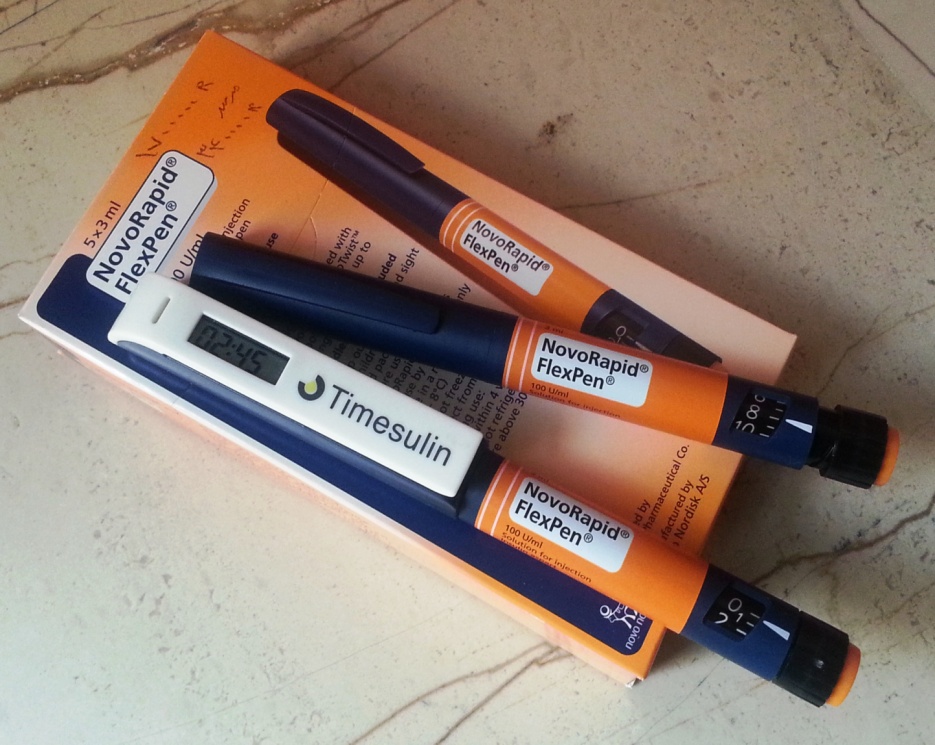 Rapid acting insulins

Onset of action: 15 minutes
Peak activity: 1 hr
Duration of activity: 3-4 hrs
Lancet 1997 Jan
Structural Formula of Insulin Aspart
Regular Insulin     vs.  Rapid Analogue
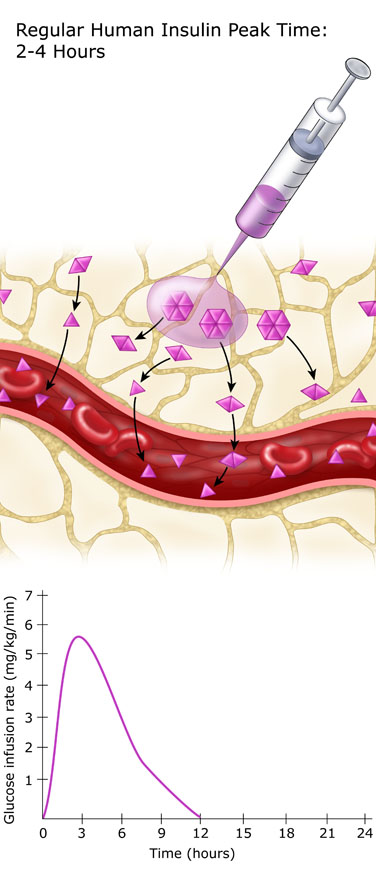 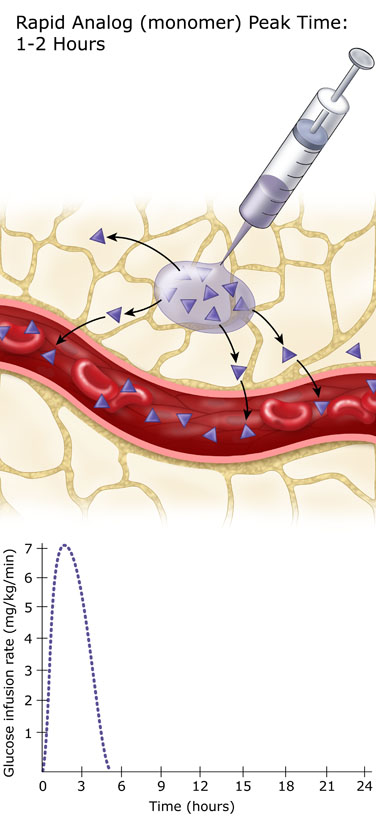 Basal Insulins
Pharmacokinetic Properties ofBasal Insulin Preparation
NPH Insulin
   Onset of action: 1-4 hrs
   Peak activity: 6-10 hrs
   Duration of activity: 10-16 hrs
Long Acting Insulin Analogous: Glargine  & Detemir 
 Were  designed  to provide a reliable, constant basal insulin concentration to control basal metabolism.
 They are more predictable than conventional insulins and allow simplified insulin-replacement strategies.
74
Types Of Basal Insulin
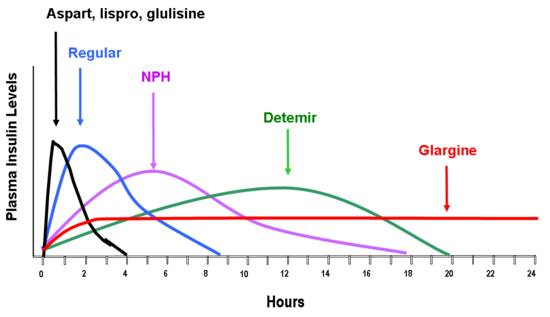 Endotext.com
0600
1800
0800
0600
1200
2400
Detemir
The new analogues are more predictable than conventional insulins and allow simplified insulin replacement strategies
Lispro, glulisine, or aspart or regular
U/mL
100
Glargine
80
60
Normal pattern
40
20
Time of day
Insulin Therapy
Dealing with the “Insulin Fear”!
Type of insulin to be used?
SMBG patterns
Prandial vs. Basal?
Analogues vs. Human insulins
Availability?
Cost?
Insurance?
The physician’s experience with insulin therapy
Number of injections?
Starting dose? 0.5-1 IU/kg/day ?
Which part of the body to be injected in?
Rapid absorption in the abdominal wall
Delayed absorption in the thigh
Take Home Message- 1
Team work!
Education:
structured program, experienced educators
Gabric Diabetes Education Association: +98 21 82433
Iran Diabetes Society: +98 21 8827 5274
Discuss the fundamental principals in each visit
Supervise self-adjustments
Importance of SMBG
Have a contact with the patient to assess SMBG chart
Discuss with the patient: OAD or Insulin?
Which prandial insulin: Aspart vs. Regular
Ease of use, Hypos, Eating habits, SMBG chart review
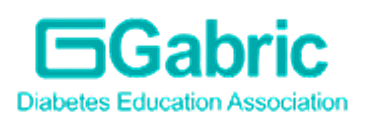 79
Take Home Message- 2
Individualization of therapy is key, incorporating the degree of hyperglycemia needing to be addressed and the overall capacities of the patient.
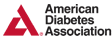 80
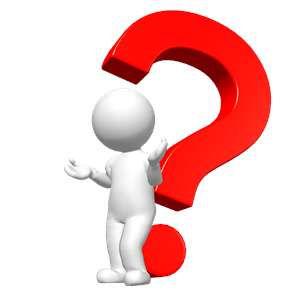 82
Thanks for your attention
83